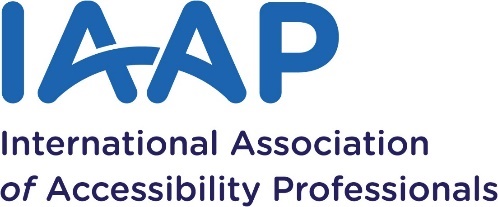 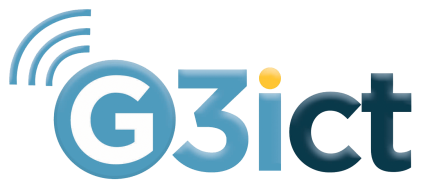 Why Accessibility Profession MattersIAAP UK Chapter
1
What is IAAP?
IAAP provides a place for professionals & organizations for:
Professional Development
Resources to advance skills
Networking within the community
Activities, events & member-to-member communications
Certification
Demonstrate commitment and professional expertise
Influence change within the industry
Impact how accessibility is applied and perceived
2
IAAP History
Launched in March 2014
Founded by 31 organizations (private sector, accessibility consulting firms, non-profits, educational institutions, disability services organizations)
IAAP merges with G3ict in July 2016
The Global Initiative for Inclusive Information and Communication Technologies (G3ict) – is an advocacy initiative launched in December 2006 in cooperation with the Secretariat for the Convention on the Rights of Persons with Disabilities at UNDESA. 
IAAP becomes division of G3ict
3
Membership for Individuals or Organisations
Individual – three types of membership:
Professional Members
Professional Members in Emerging & Developing Economies
Student Members
Corporate – five levels of membership
Associate, Standard, Silver, Gold, Platinum
Not-for-Profit, Government Agencies, Educational Institutions – three levels of membership
Level I, II, III
4
Overview of Benefits
Certification
Webinars
Tools & Resources
Networking
Member savings
5
Advancing the Profession - Certification
Define what accessibility professionals are expected to know.
Increase the quality and consistency of the work performed by accessibility professionals
Provide accessibility professionals with a credential
Provide employers with a metric to measure and assess the accessibility competence
Provide colleges, universities, and vocational programs with clear educational outcomes and a curriculum outline for teaching accessibility.
6
Current Certification Program
IAAP Certified Professional in Accessibility Core Competencies (CPACC)
Credential is IAAP's foundational certification, representing broad, cross-disciplinary conceptual knowledge
Web Accessibility Specialist (WAS) 
Technical exam at an intermediate level for those who personally design, develop, implement, evaluate, or manage the technical details of accessible web solutions.
Certified Professional in Web Accessibility (CPWA)
Credential for those who pass both the CPACC & the WAS exams
7
Planned Certification Programs
Planned certification programs
Procurement Specialist – Target launch summer/autumn 2018
For those who work with requests for proposals and contracts to ensure accessibility from vendors and partners
Document Content Specialist – Target date to be determined 
For those who create and publish digital content and publications in the workplace
Mobile Accessibility – Target date to be determined
Technical exam for those who personally design, develop, implement, evaluate, or manage mobile apps
8
Webinars
Leading experts speak on a variety of current topics, key technical issues, and best practices
Archived library - 41 titles and growing
Individual members - receive one live broadcast & two archived webinars plus discounts on all others
Organizational members - receive complimentary access to all archived webinars & discounts on live broadcasts
Platinum & Gold Organizational Levels also receive complimentary access to all live broadcast webinars
9
Tools & Resources
IAAP Career Center Job Board
Member & Certification Logo for individual and organizational use
Committee Participation
Accessibility Now Newsletter
 Resource Library
Organizational Member Directory
10
[Speaker Notes: Committee Participation
Individual Professional Development
Organizational Development
Certification
Organizational Development Resource Library
Intro to Accessibility Curriculum Module 
Digital Web Competencies
Accessibility Roles and Responsibilities 
Procurement Processes 
Technical Practices
Integration and Implementation of Accessibility 
Organizational Member Directory
Open on IAAP website
Highlights IAAP organizational members for those looking for partners and consultants]
Networking
IAAP Connections – member only social collaboration tool
M-Enabling Summit
IAAP Member discount available
June 11-13, 2018 in the Washington, DC area
Program with over 120 speakers
11
[Speaker Notes: IAAP Connections – member only social collaboration tool
Members helping members with technical questions, guidance on best practices, resource sharing
Facilities for discussions, blogs and document/resource postings
Integrated member directory for one on one connections
Sub-communities can be established to afford discussions on specific areas of interest
M-Enabling Summit
IAAP Member discount available
June 11-13, 2018 in the Washington, DC area
Program with over 120 speakers includes:
IAAP Update
Standards and compliance briefings
IAAP hosted technical track
IAAP organizational best practices track
Accessibility innovations
Higher Education Forum]
Member Savings
Live broadcast webinars – discounts or complimentary depending on member level
Archived webinars – discounts or complimentary depending on member level
Certification exams
M-Enabling Summit conference registration
Job postings in IAAP Career Center
12
UK Chapter of IAAP
Currently consists of:
AbilityNet, Atos, Barclays, Lloyds and TextHelp
Plan for 2018
Raise awareness of IAAP
Encourage membership
Promote professionalisation for those working in accessibility
Grow the UK Chapter stakeholder group
Run UK events, webinars etc
13
Interested?
Interested in developing and furthering your career in Accessibility?
Want to help shape and grow what we do in the UK?

Come join the IAAP and UK Chapter.
14